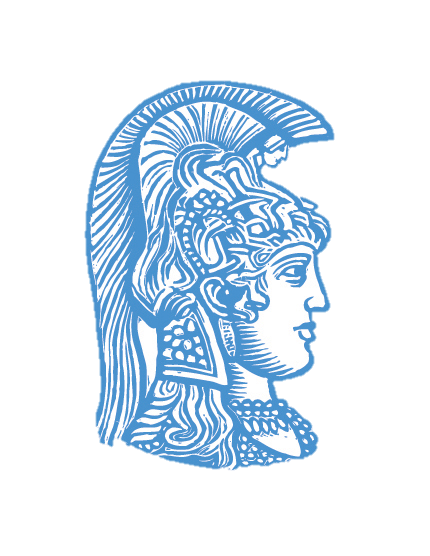 Θεωρίες Μάθησης 1
Ατομική Επίδοση: Οι βασικές ψυχολογικές θεωρίες
Ορθολογισμός και Εμπειρισμός
Ενδοσκόπηση και Λειτουργισμός
Μάριος Κουκουνάρας Λιάγκης
Αναπληρωτής Καθηγητής
ΕΚΠΑ
Επίδραση της Φιλοσοφίας
Descartes
31 March 1596 – 11 February 1650
Rene Descartes(Renatus Cartesius)
Το σώμα είναι υλικό, μηχανιστικό και υπάρχει παράλληλα με τον νου, που είναι μη υλικός
Η γνώση υπάρχει πέρα από την εμπειρία, για παράδειγμα μία αφηρημένη ιδέα, όπως το «τρίγωνο»
Δυϊσμός μεταξύ νου και σώματος
Ορθολογισμός-Ορθολογιστές
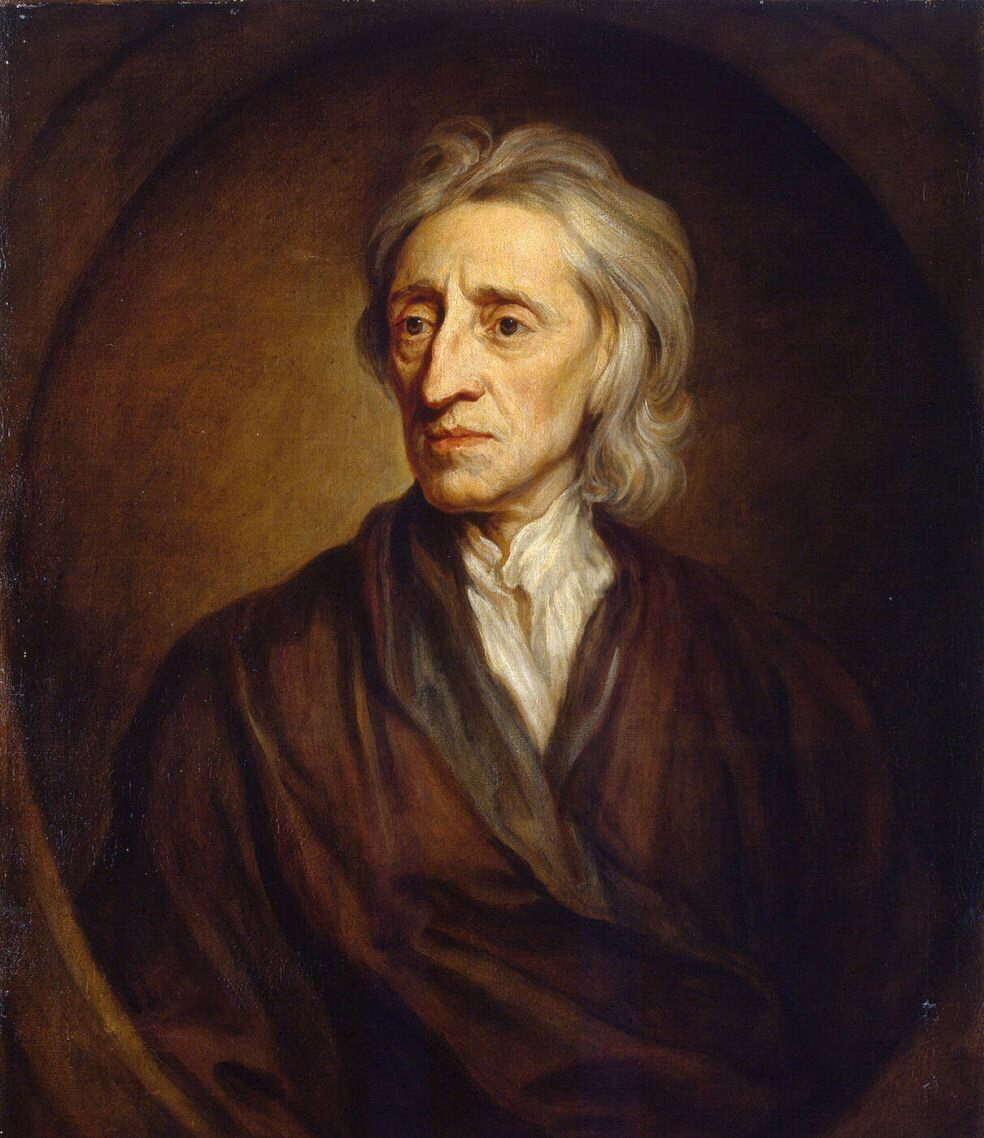 John Locke
Ο νους κατά τη γένεση είναι άγραφος πίνακας στον οποίο εντυπώνονται κάθε είδους γνώση κι εμπειρία
Ο άνθρωπος χρειάζεται εξατομικευμένη  καθοδήγηση και εξατομικευμένο έλεγχο του εαυτού μέσω της αναταμοιβής και της τιμωρίας
Εμπειρισμός-Εμπειριστές
29 August 1632 – 28 October 1704
Jean-Jacques Rousseau
Νατιβισμός-Προοδευτισμός
28 Ιουνίου 1712 - 2 Ιουλίου 1778
Πώς λειτουργεί η νόηση; Τι μελετά η ψυχολογία;
Ορθολογιστές-Νατιβιστές
Εμπειριστές
Ο νους είναι προγραμματισμένος εκ των προτέρων με μία εγγενή δομή για την ανάπτυξη των εννοιών και την απόκτηση της γλώσσας.
Ο νους είναι ένας μηχανισμός επεξεργασίας πληροφοριών, ο οποίος εφαρμόζει διεργασίες προσοχής, αίσθησης, αντίληψης και μνήμης σε κάθε νέο ερέθισμα (εμπειρία).
Σημείο εκκίνησης είναι τα αντικειμενικά, εμπειρικά αποκτηθέντα δεδομένα για την ανθρώπινη συμπεριφορά=αναπτύσσουν θεωρίες για τις ψυχοδιανοητικές διεργασίες του ανθρώπου
A priori γνώση και έμφυτες νοητικές δομές=διερευνούν τον τρόπο που αυτά τα στοιχεία εκδηλώνονται στο πλαίσιο της ανθρώπινης συμπεριφοράς.
Immanuel Kant
22 April 1724 – 12 February 1804
ΟρθολογιστήςΕπηρεάστηκε από τον David Hume-εμπειριστής, ο οποίος έκανε τη διάκριση μεταξύ ιδεών και εντυπώσεων προσφέροντας μία πρώιμη εξήγηση για τον σχηματισμό των εννοιών.
Τι σκέφτεστε όταν σκέφτεστε την έννοια της καλοσύνης;
Θεωρία του Kant-ο νους είναι ένα σύστημα από λειτουργίες
Για την νοητική αναπαράσταση απαιτούνται τόσο έννοιες όσο και αισθήσεις.
Χρειαζόμαστε πληροφορίες προκειμένου να προβούμε σε κρίσεις, αλλά πρέπει να είμαστε σε θέση να διακρίνουμε μεταξύ διαφορετικών πραγμάτων.
Σύμφωνα με τον αναπαραστισμό οι σκέψεις μεσολαβούν ανάμεσα στα υλικά αντικείμενα ή τις αφηρημένες ιδέες που βιώνουμε και τις εσωτερικές νοητικές δομές που υπάρχουν στον νου μας.
Π.χ. η καλοσύνη
Πρώτες ψυχολογικές θεωρίες
19ος αιώνας
4 July 1841 – 
15 July 1897
William Thierry Preyer
Ιδρύει το πρώτο ψυχολογικό πειραματικό εργαστήριο στη Λειψία.

Χρησιμοποιεί τη πειραματική μέθοδο και τη μέθοδο της συστηματικής αυτοπαρατήρησης, γιατί πιστεύει ότι ο μόνος τρόπος για να μελετήσουμε συστηματικά τις διαφορές που υπάρχουν ανάμεσα στις αντιλήψεις, τη γλώσσα, την προσωπικότητα και την κοινωνική νόηση μεταξύ των κοινωνιών, είναι η καταγραφή των πάντων .
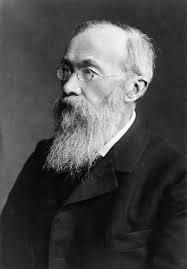 Wilhelm Wundt
16 August 1832 – 
31 August 1920
William James
January 11, 1842 – August 27, 1910
Φαινομενολογική προσέγγισηΣτην ψυχολογία η φαινομενολογία ισχυρίζεται ότι κάθε άτομο αντιλαμβάνεται διαφορετικά τα συμβάντα και τις εμπειρίες, κάτι που καθορίζει και τον τρόπο που κάθε άτομο αντιδρά.Η ψυχολογία μελετά τους διαφορετικούς τρόπους αντίληψης των ατόμων
Πώς ορίζεται εννοιολογικά το σχολείο;
Πραγματιστική ή λειτουργική εξήγηση των φαινομένων
Οι λέξεις και οι σκέψεις έχουν νόημα μόνο σε σχέση με τον σκοπό για τον οποίο υφίστανται
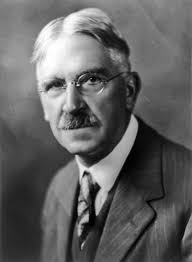 Οι νοητικές διεργασίες γίνονται αντιληπτές με βάση την προσαρμογή τους στη λειτουργία που επιτελούν κάθε φορά με αποτέλεσμα να χρειάζεται εξέταση των ψυχοδιαγνωστικών φαινομένων στο φυσικό τους περιβάλλον.
John Dewey October 20, 1859 – June 1, 1952
John Dewey
October 20, 1859 – June 1, 1952
ΕμπειρίαΗ γνώση είναι εμπειρία και δεν μεταδίδεται, αλλά βιώνεται σε συγκεκριμένο πλαίσιο μέσω της διάδρασης, του εμπειρικού βιώματος και του αναστοχασμού.
Πώς μαθαίνει κάτι νέο ο άνθρωπος;
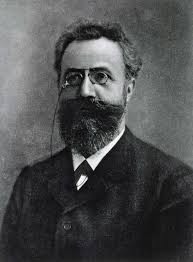 Hermann Ebbinghaus (1850 –1909)
Συνδετισμός (σύγχρονη εκδοχή)-η σκέψη και η κατανόηση είναι αποτέλεσμα μίας γνωστικής αρχιτεκτονικής ολοένα αυξανόμενων νευρωνικών συνδέσεων.